Commercial Building Electrical Systems - Power
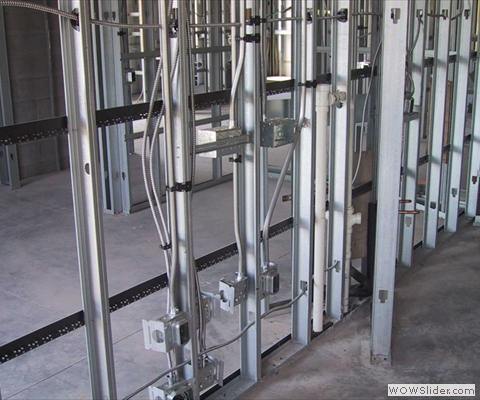 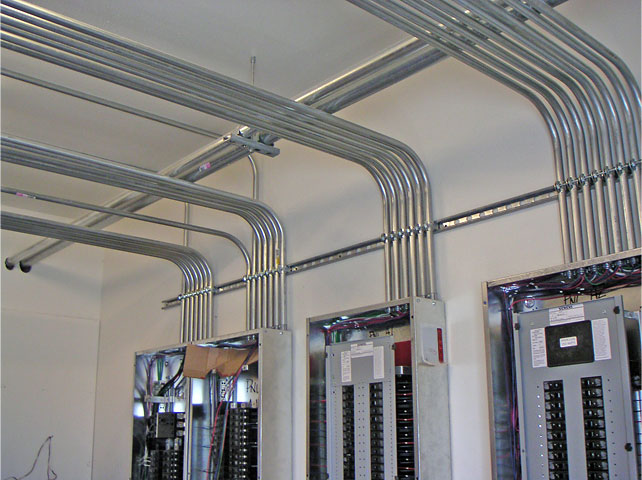 1
Commercial Building Electrical Systems - Power
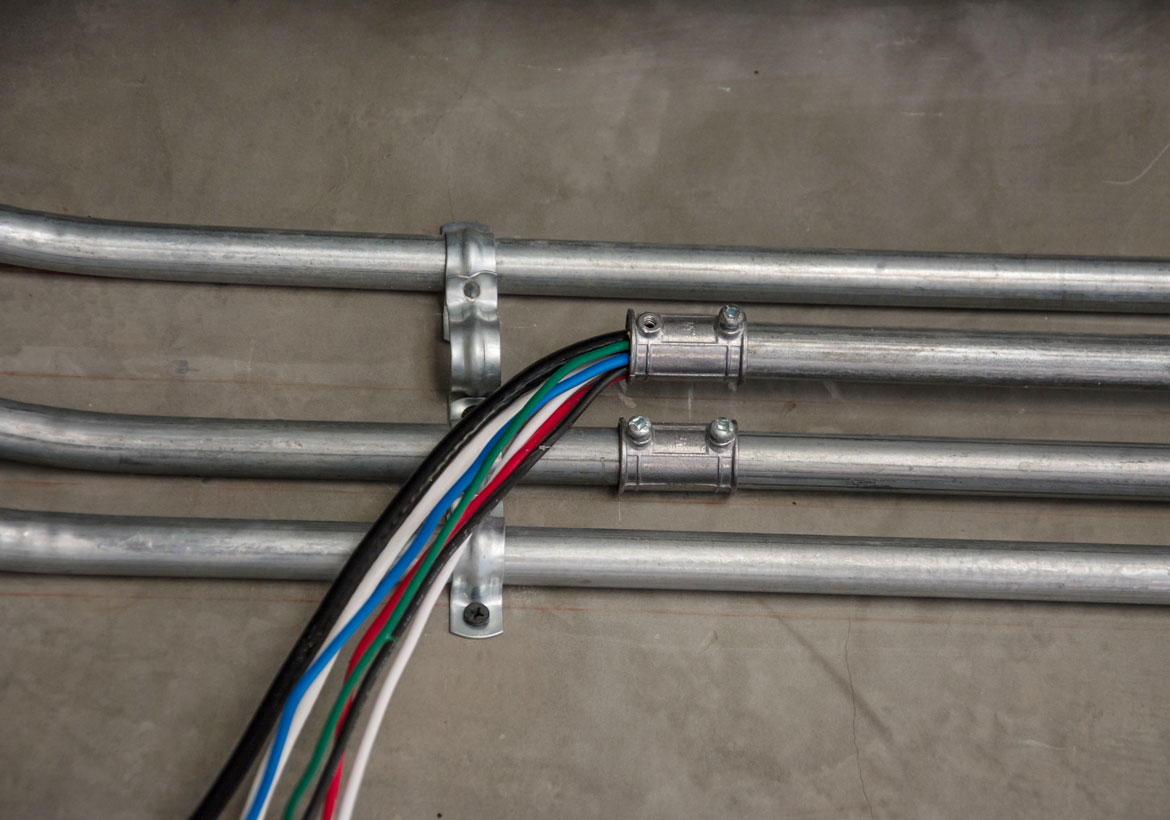 Building Wire and Cable
Most commonly known as branch circuit wiring
Supplies electrical current to all external uses of power in a building or dwelling
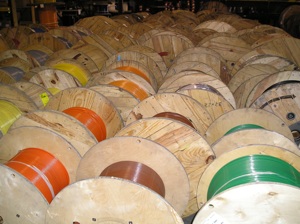 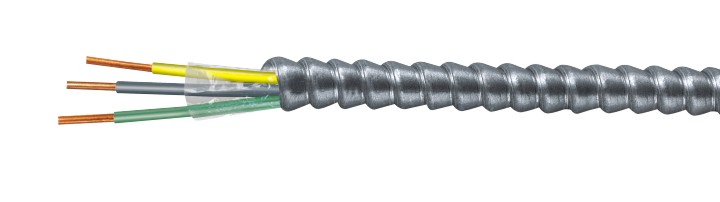 2
Commercial Building Electrical Systems - Power
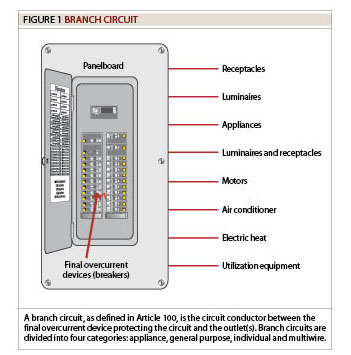 3
Commercial Building Electrical Systems - Power
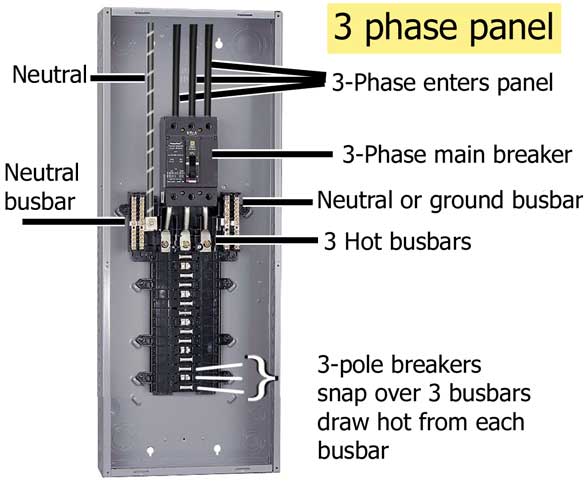 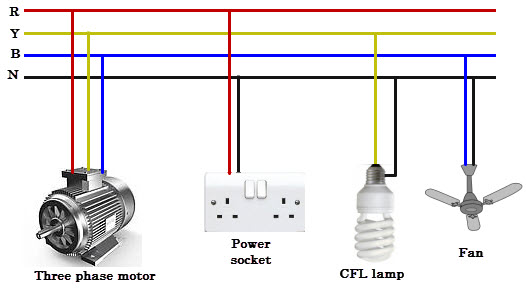 4
Commercial Building Electrical Systems - Power
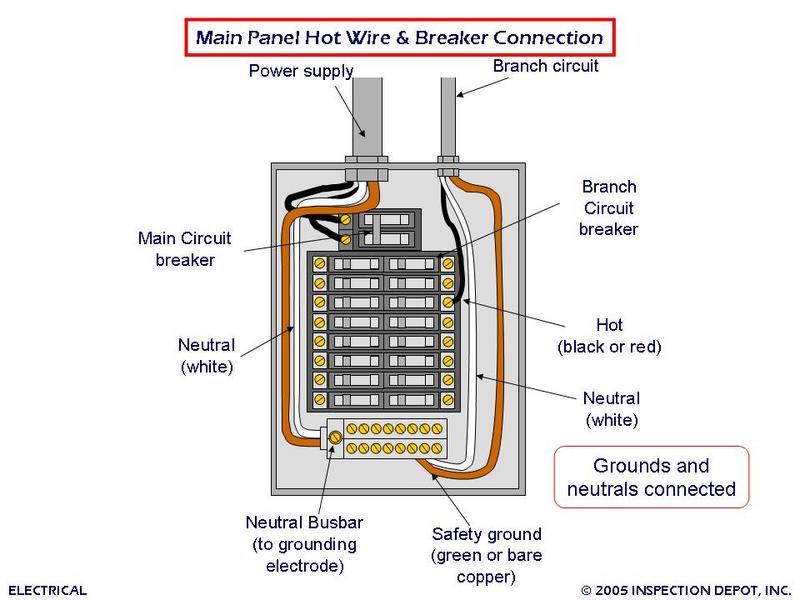 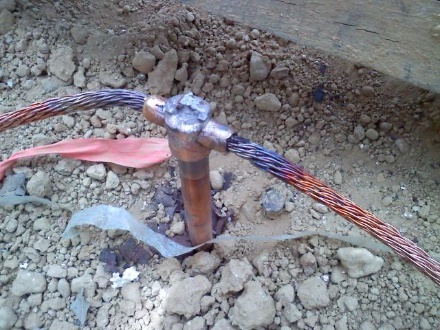 5
Commercial Building Electrical Systems - Power
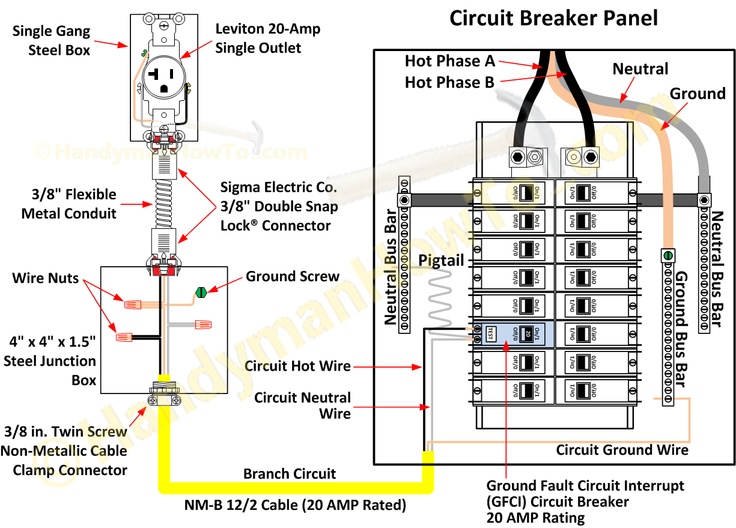 6
Commercial Building Electrical Systems - Power
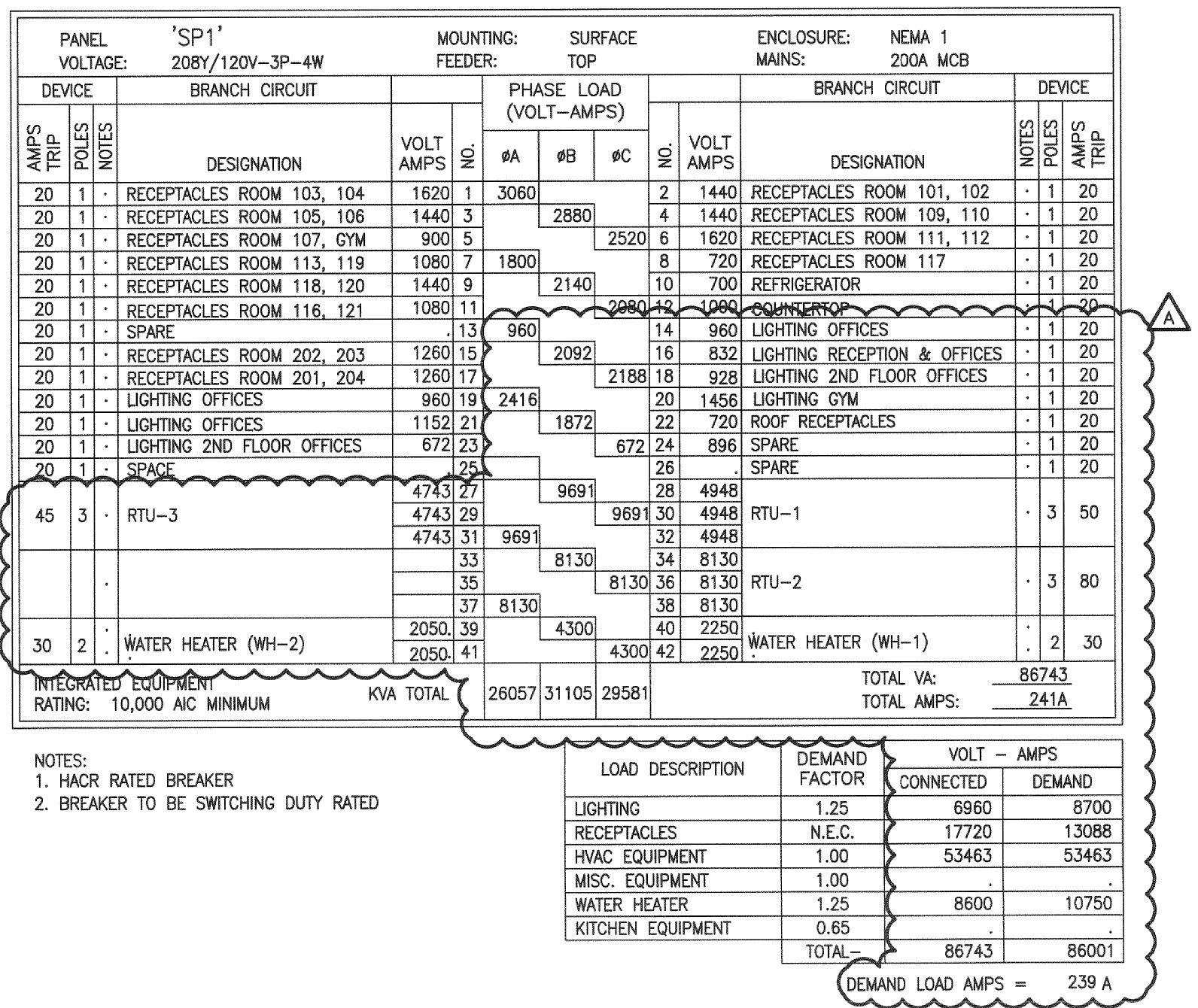 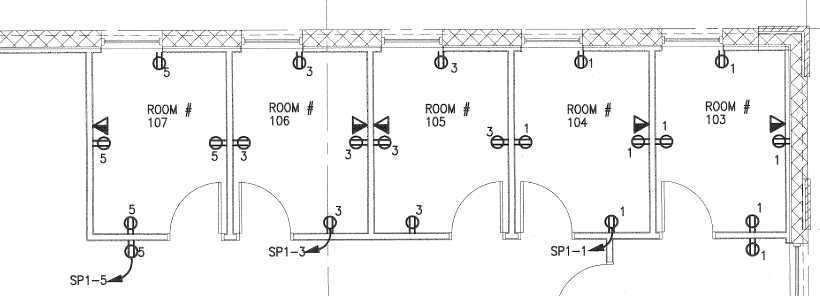 7
Commercial Building Electrical Systems - Power
Electrical Homerun
An electrical homerun is a wiring run that connects directly to a building's electrical panel (source).
It is usually shown on a plan using an arrow with the panel name and circuit number(s) it connects to.
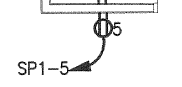 8
Commercial Building Electrical Systems - Power
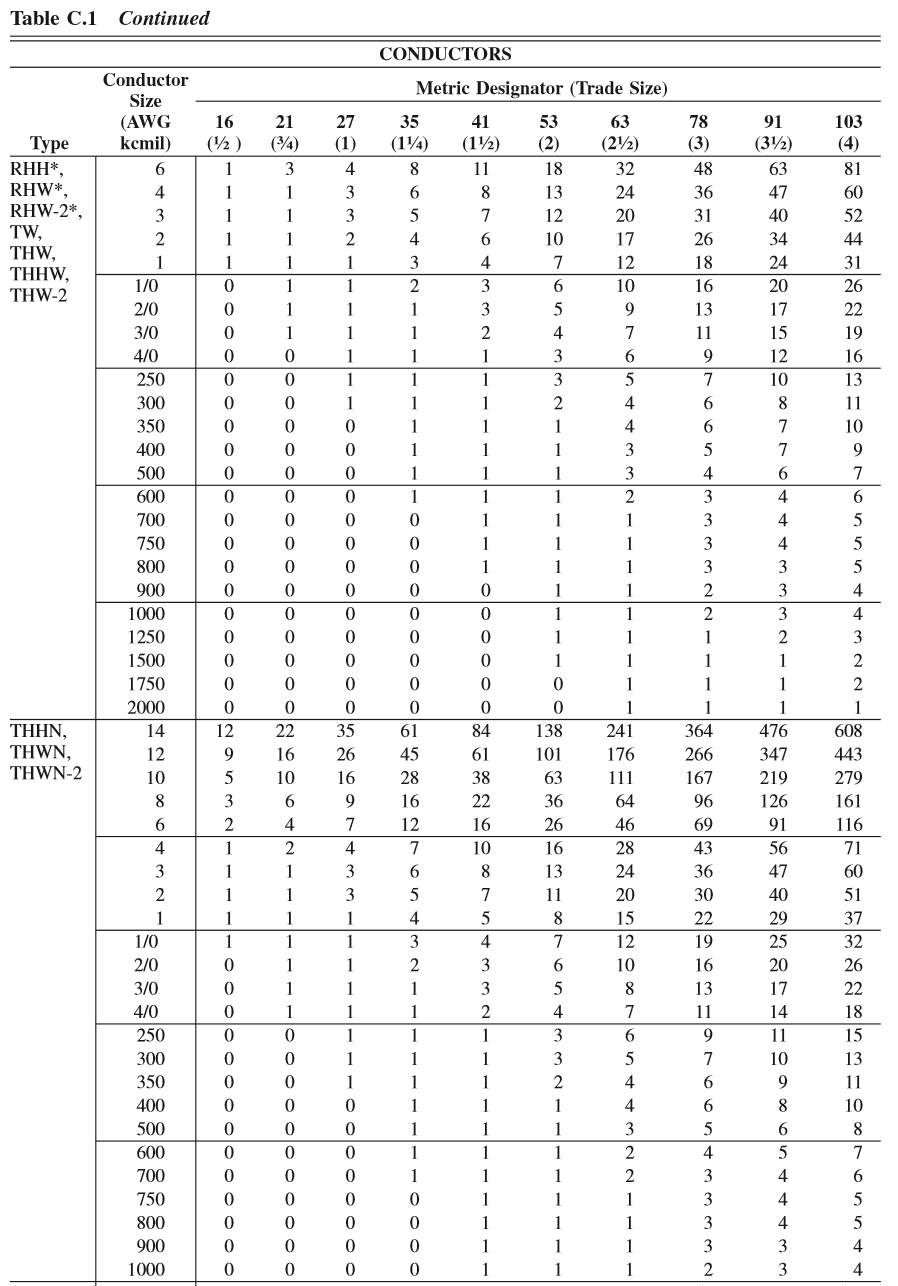 Raceway Fill
9
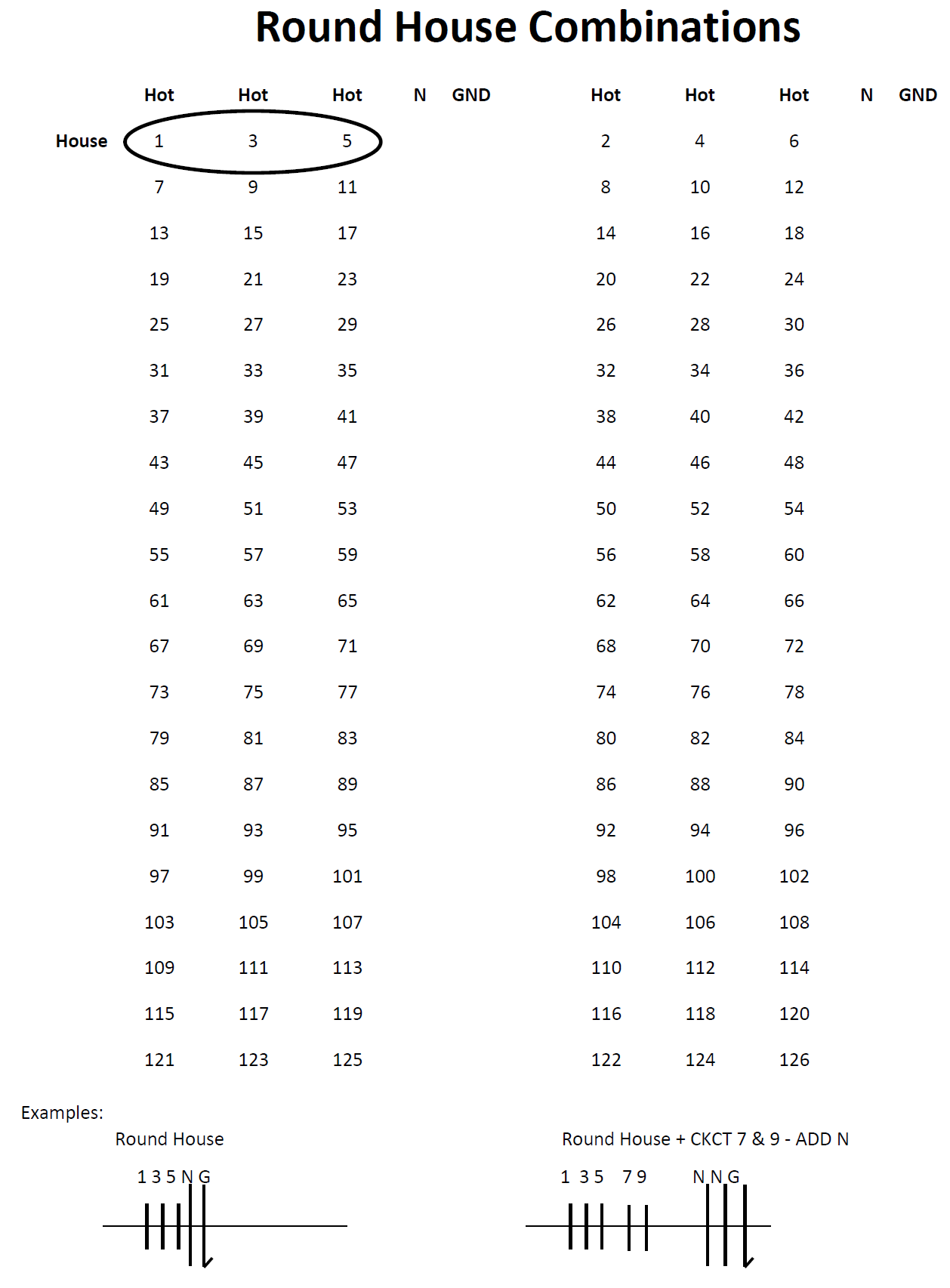 10
Commercial Building Electrical Systems - Power
Branch Power
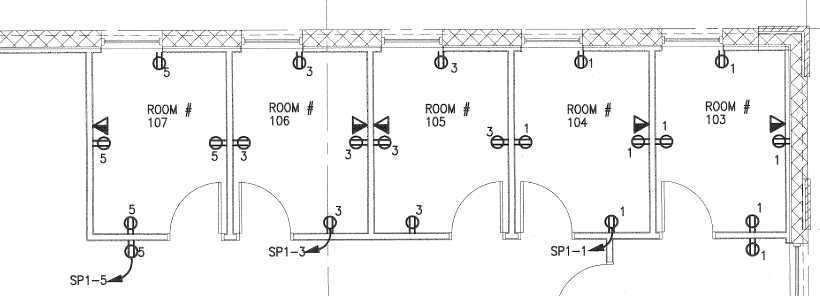 3
1
1
3
5
1 3
1 3
1
1
SP1- 1, 3, 5
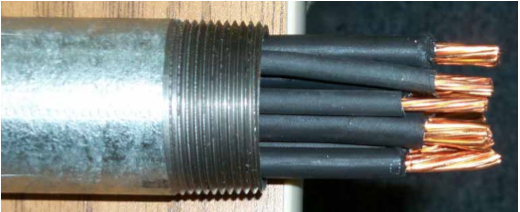 11
Commercial Building Electrical Systems - Power
Branch Lighting
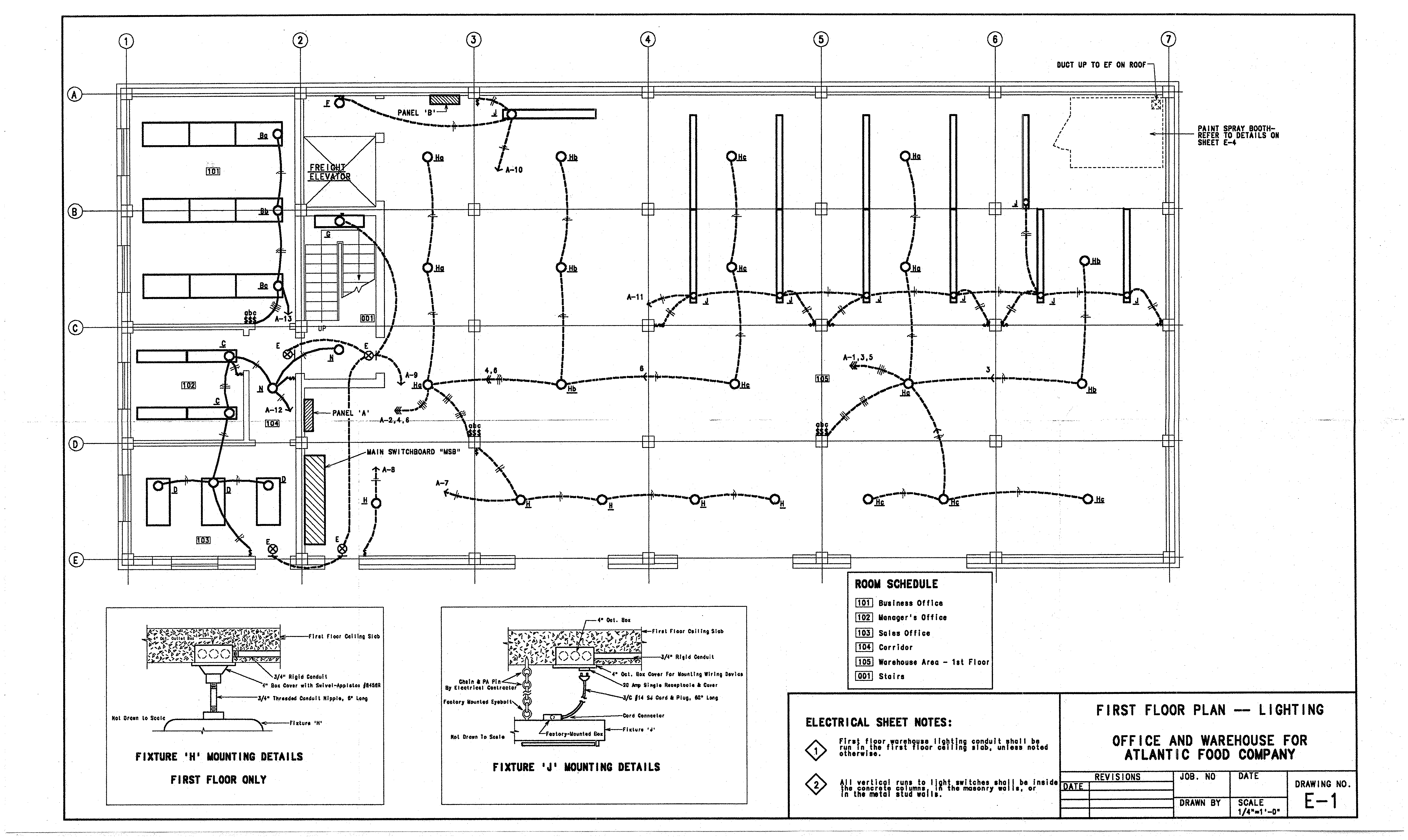 12
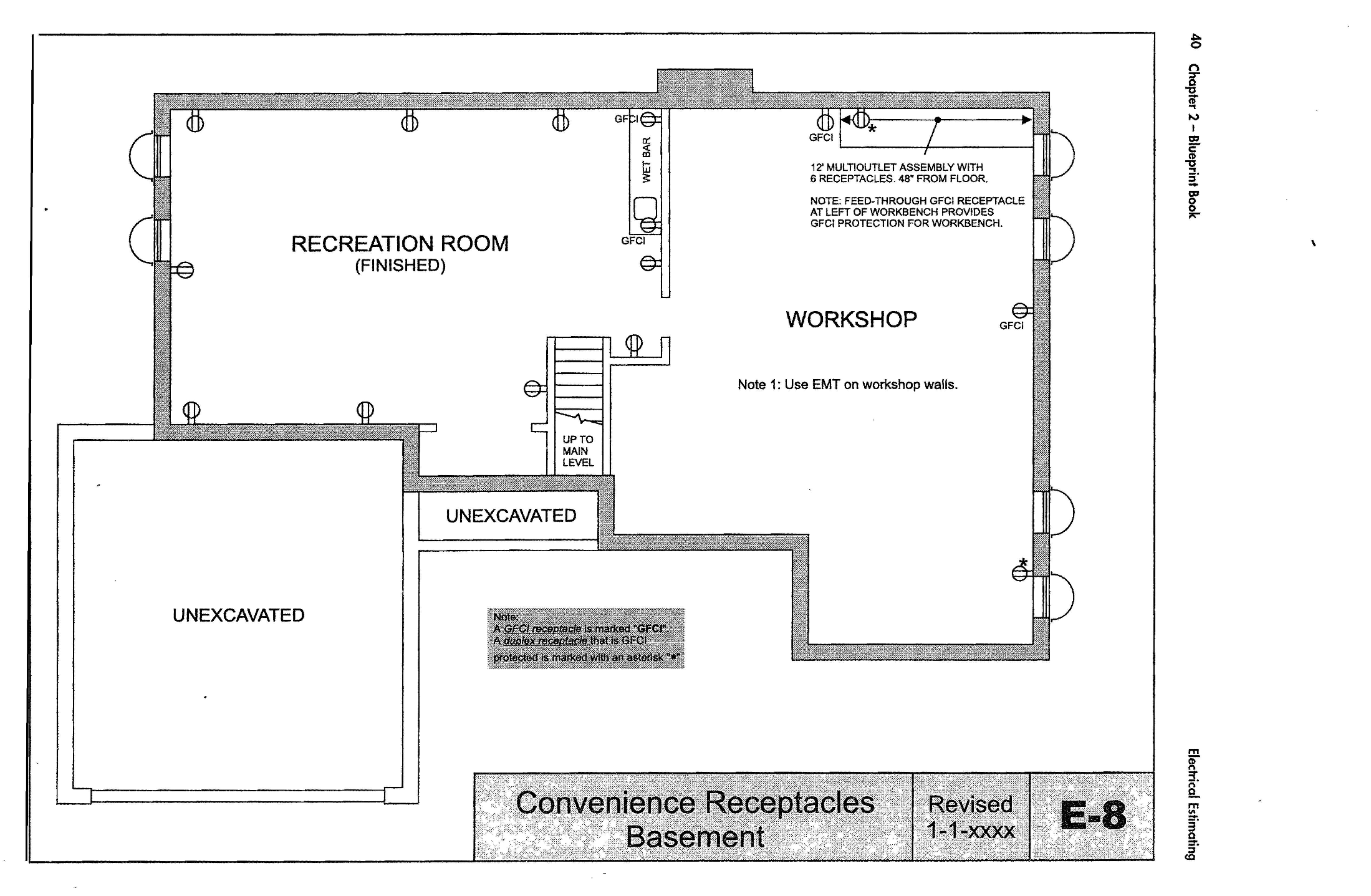 13
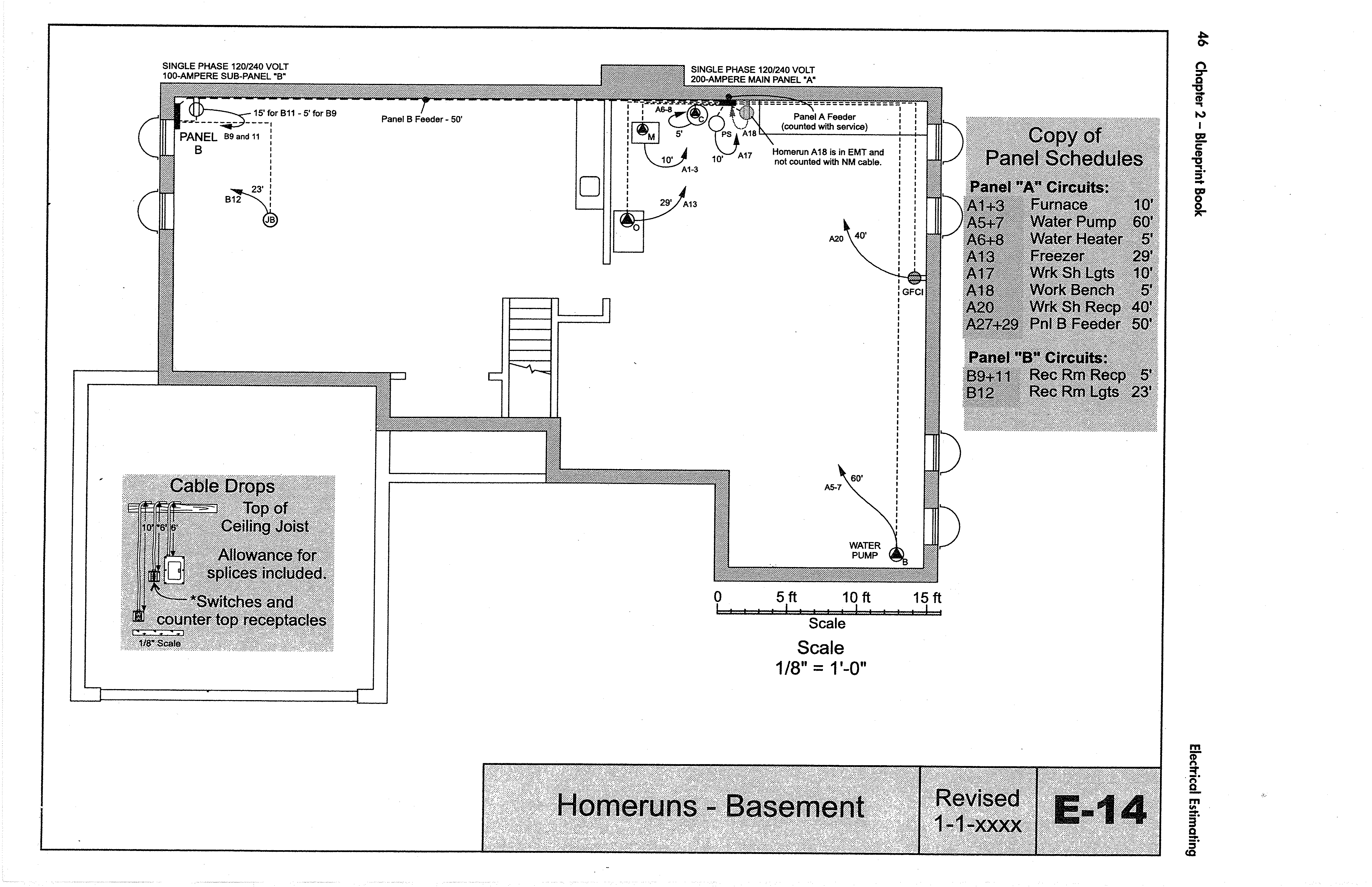 14